Regional Gatherings 2015
What is the Holy Spirit saying to local church leaders about 
“Next Steps” together?
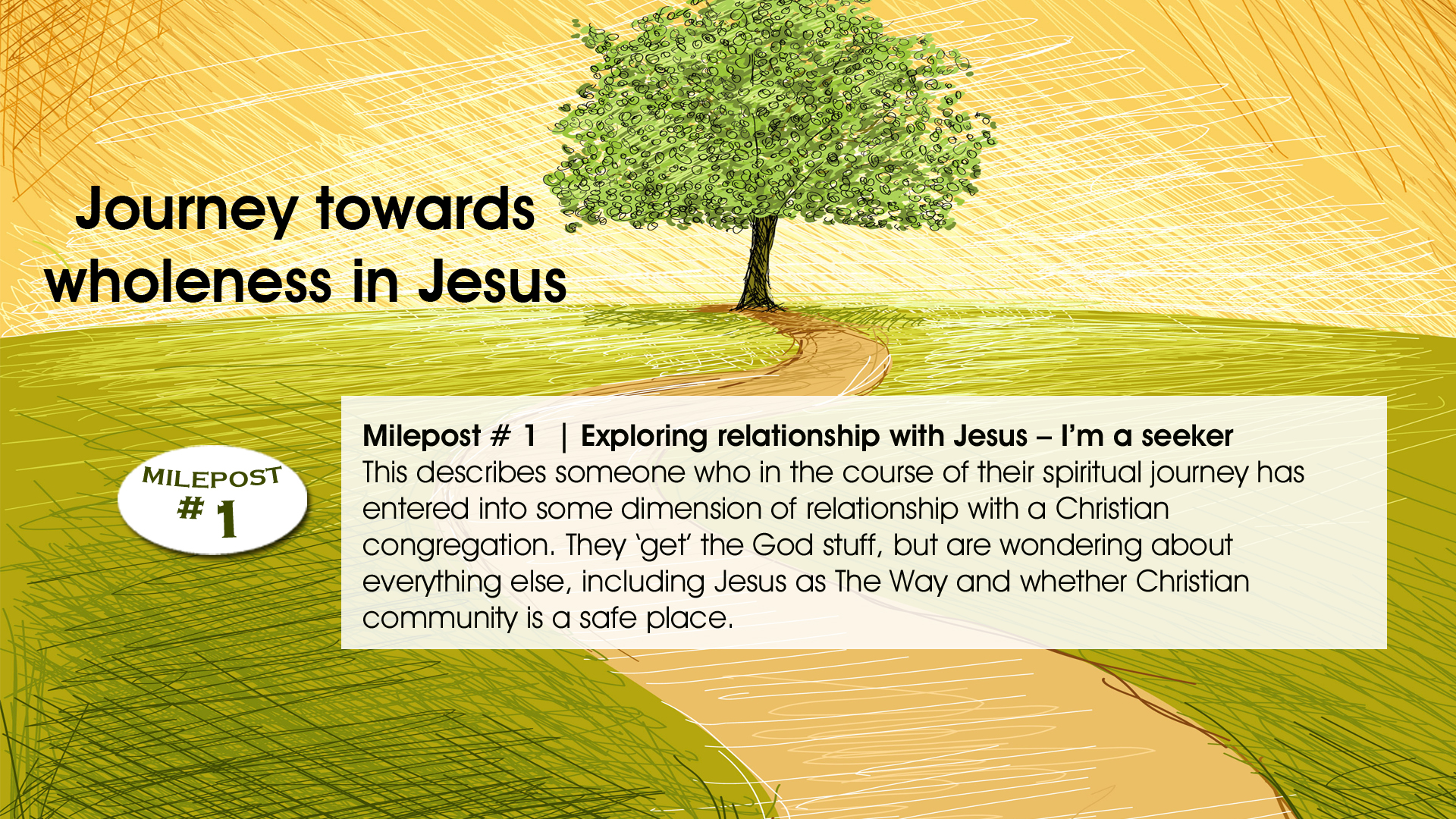 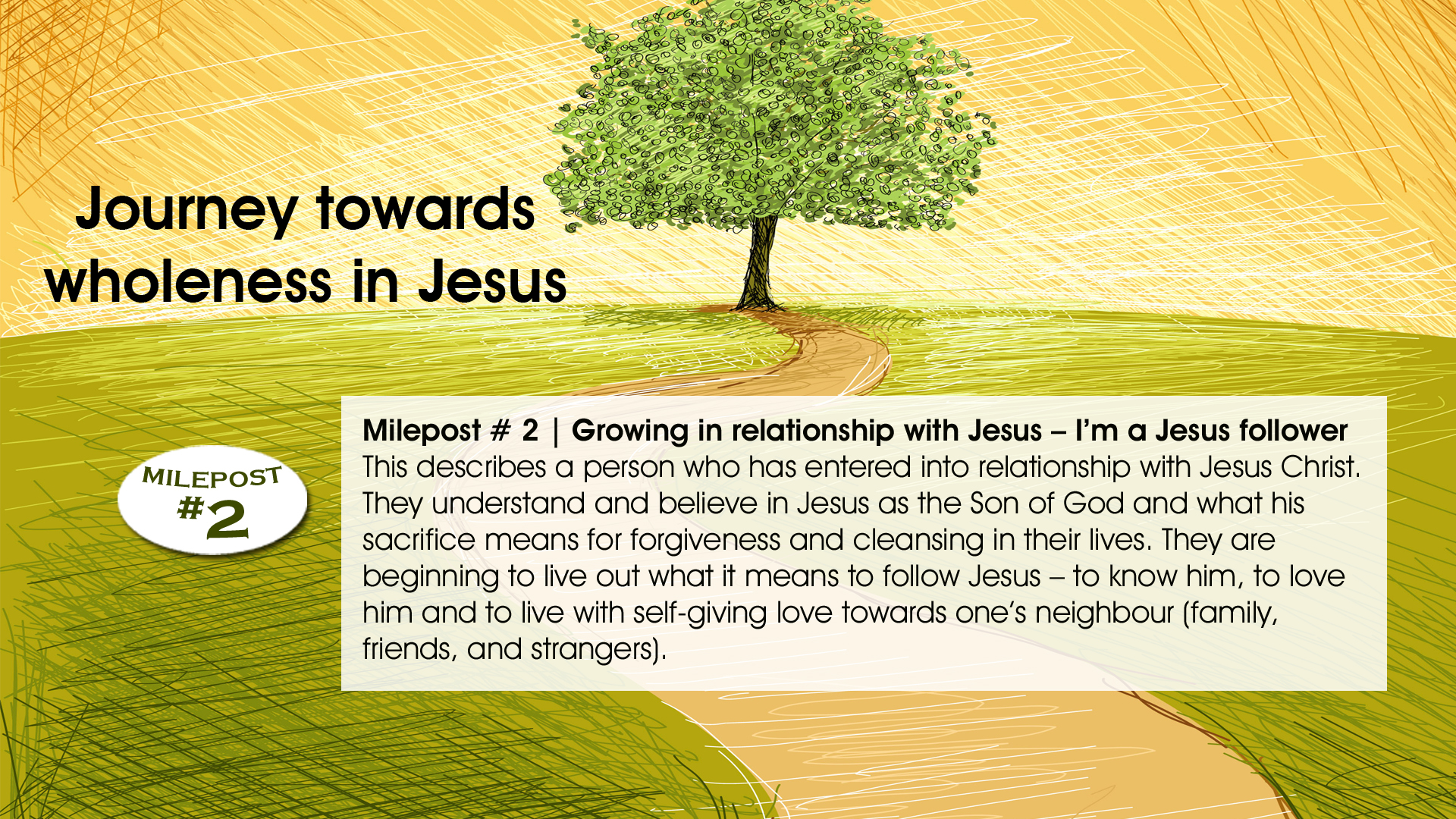 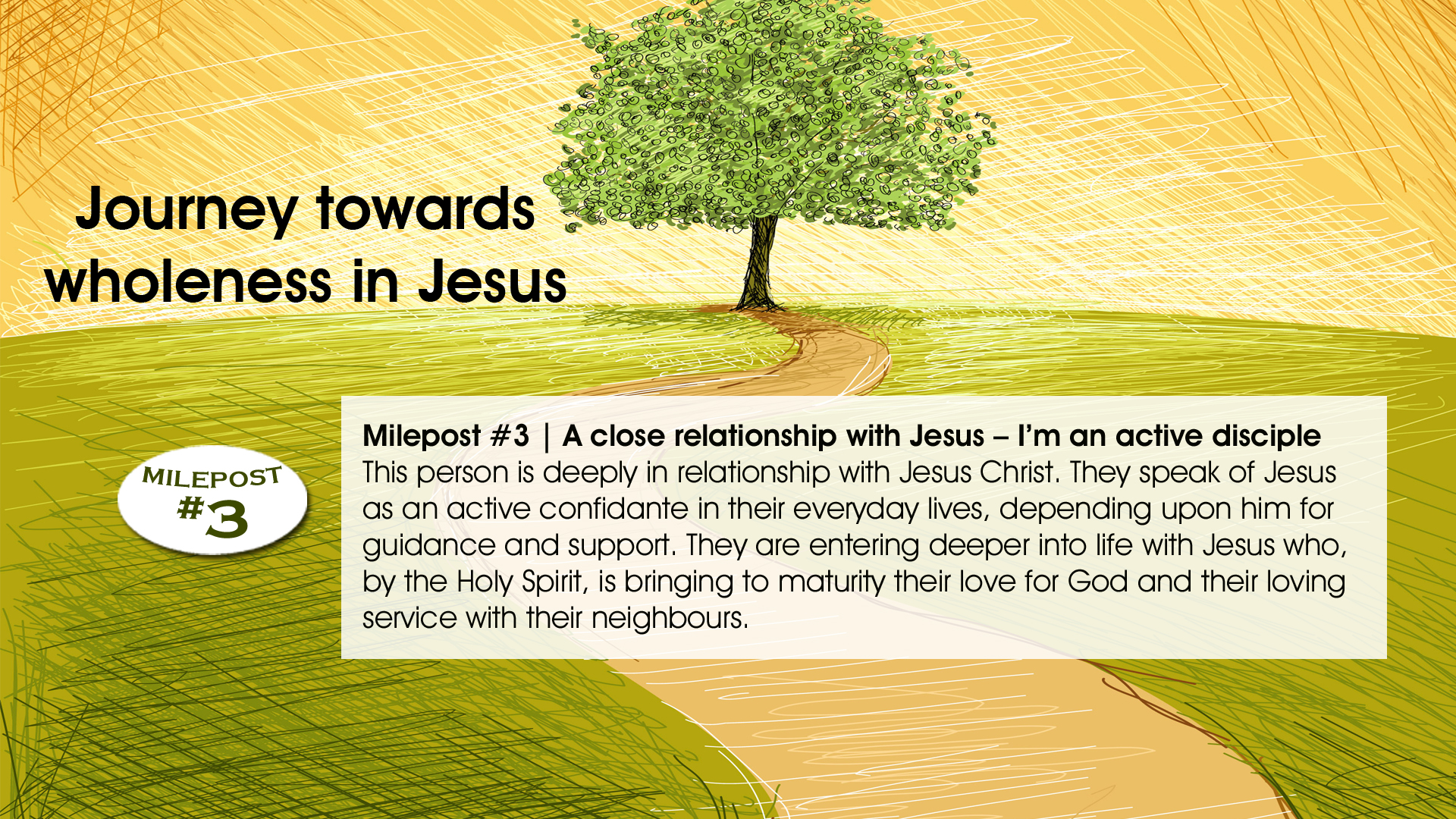 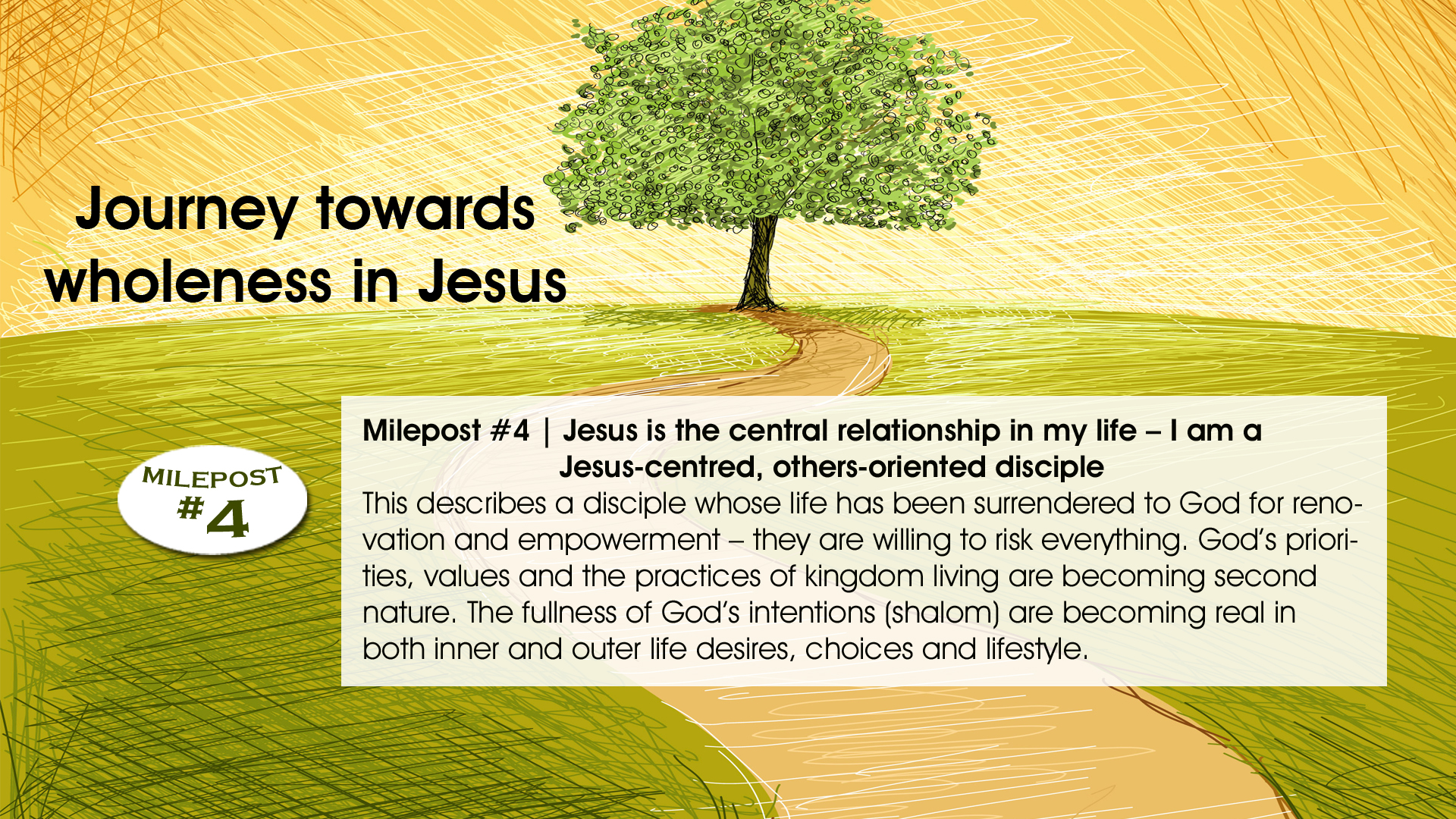 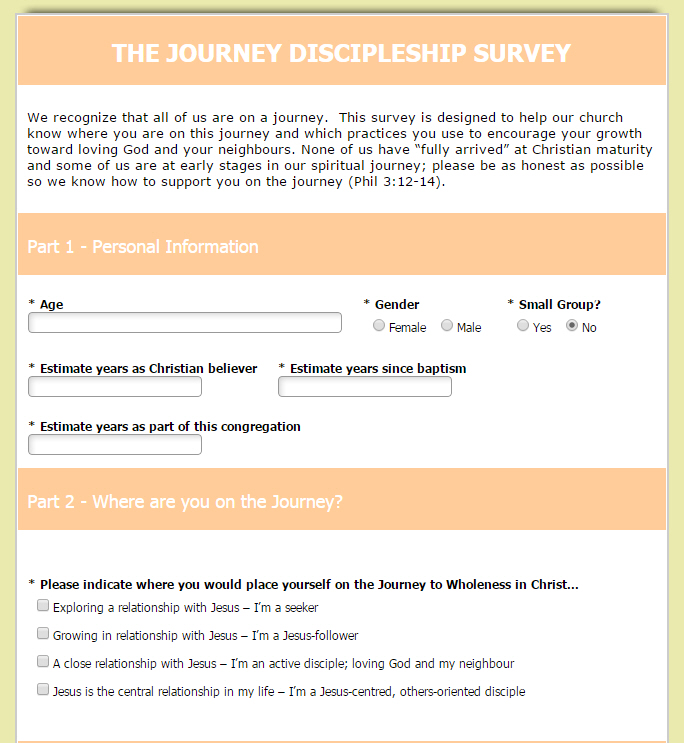 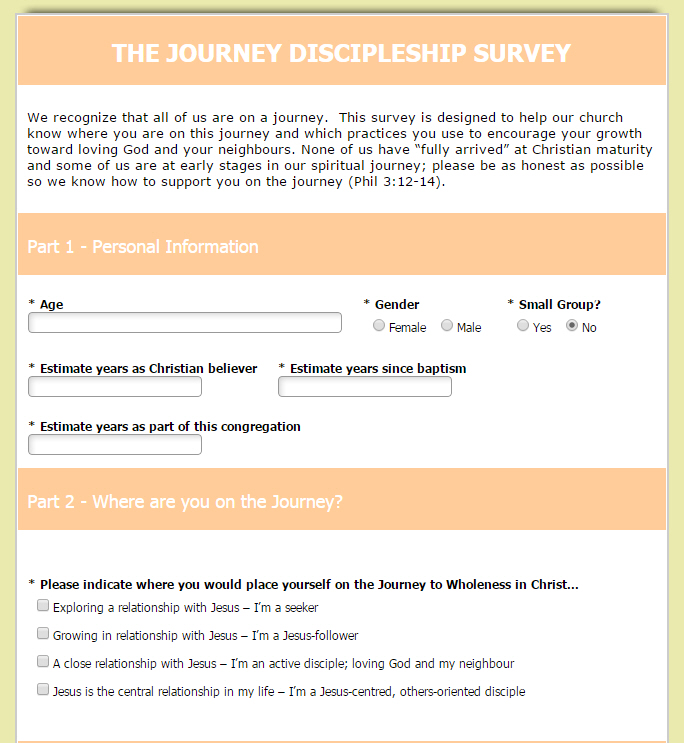 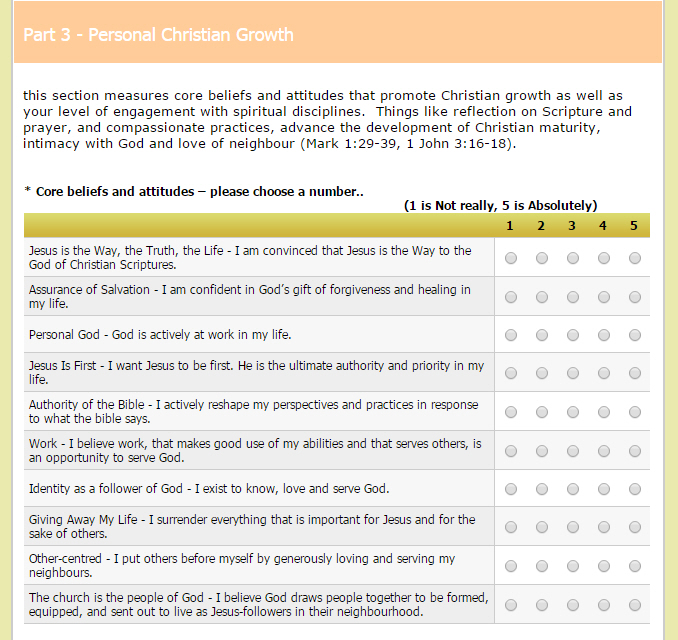 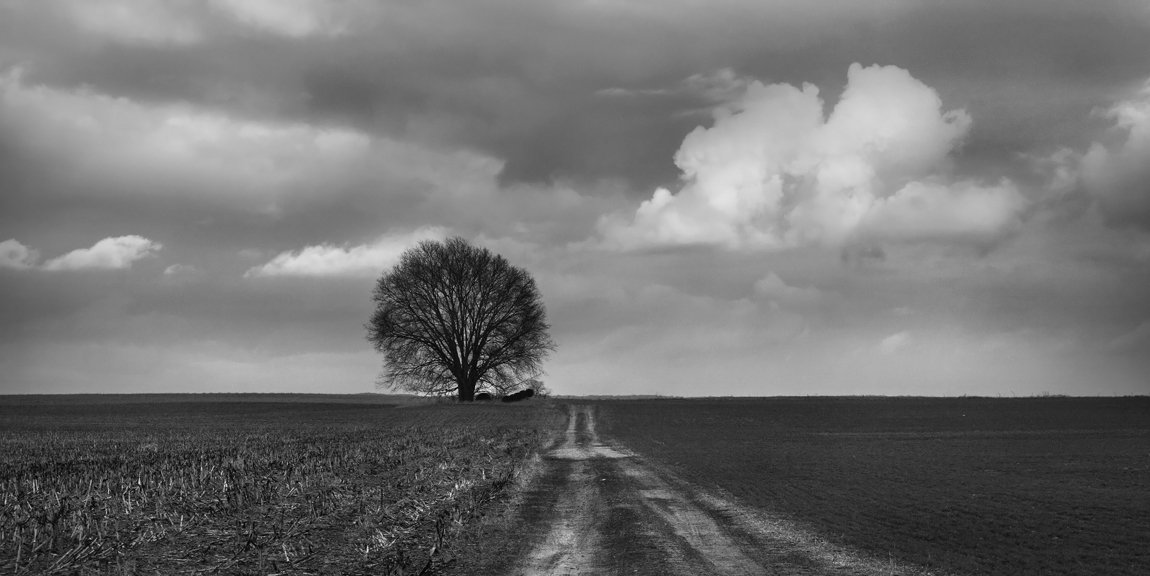 The Wesleyan Way
Making Disciples for Missional Living
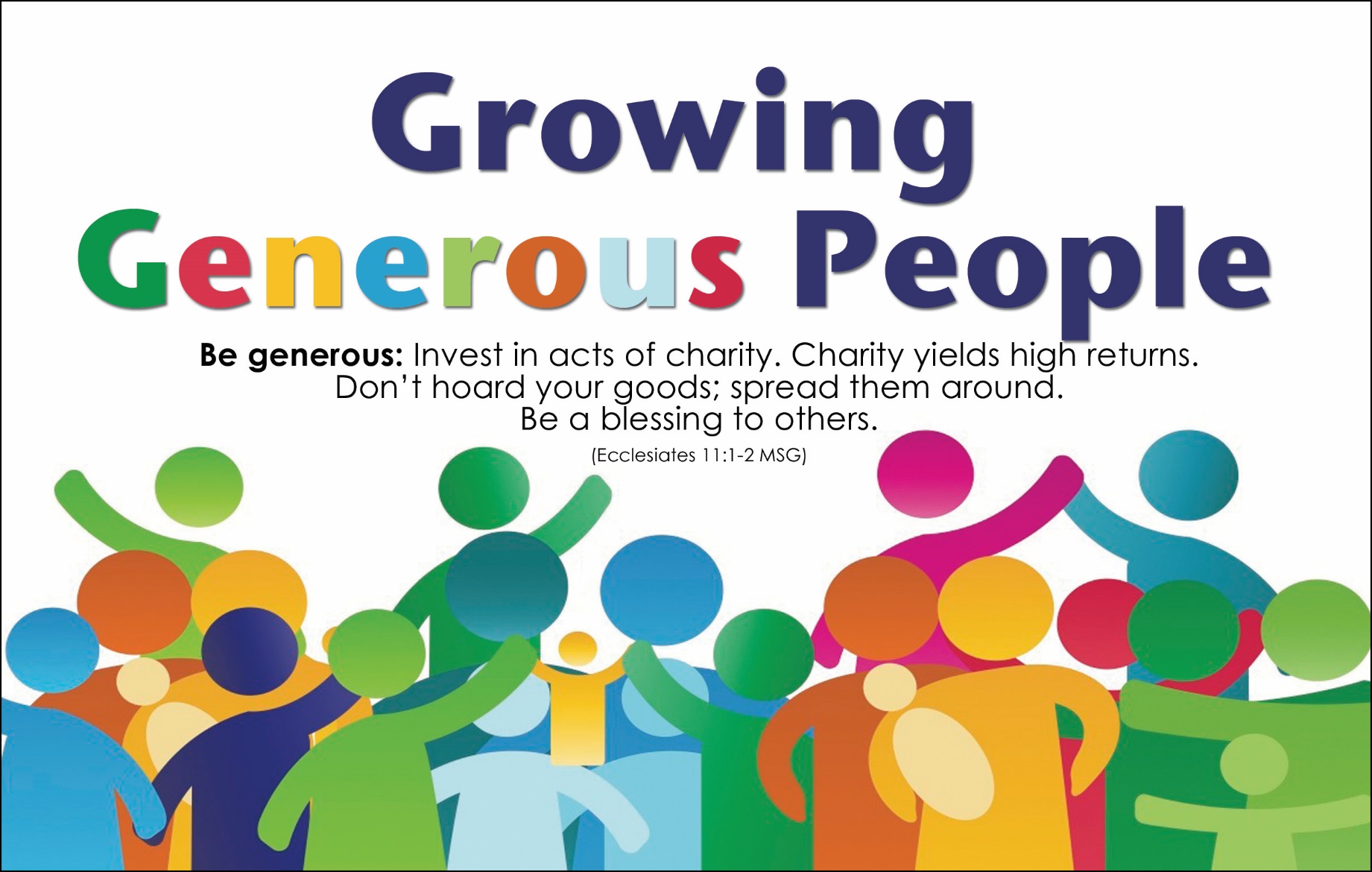 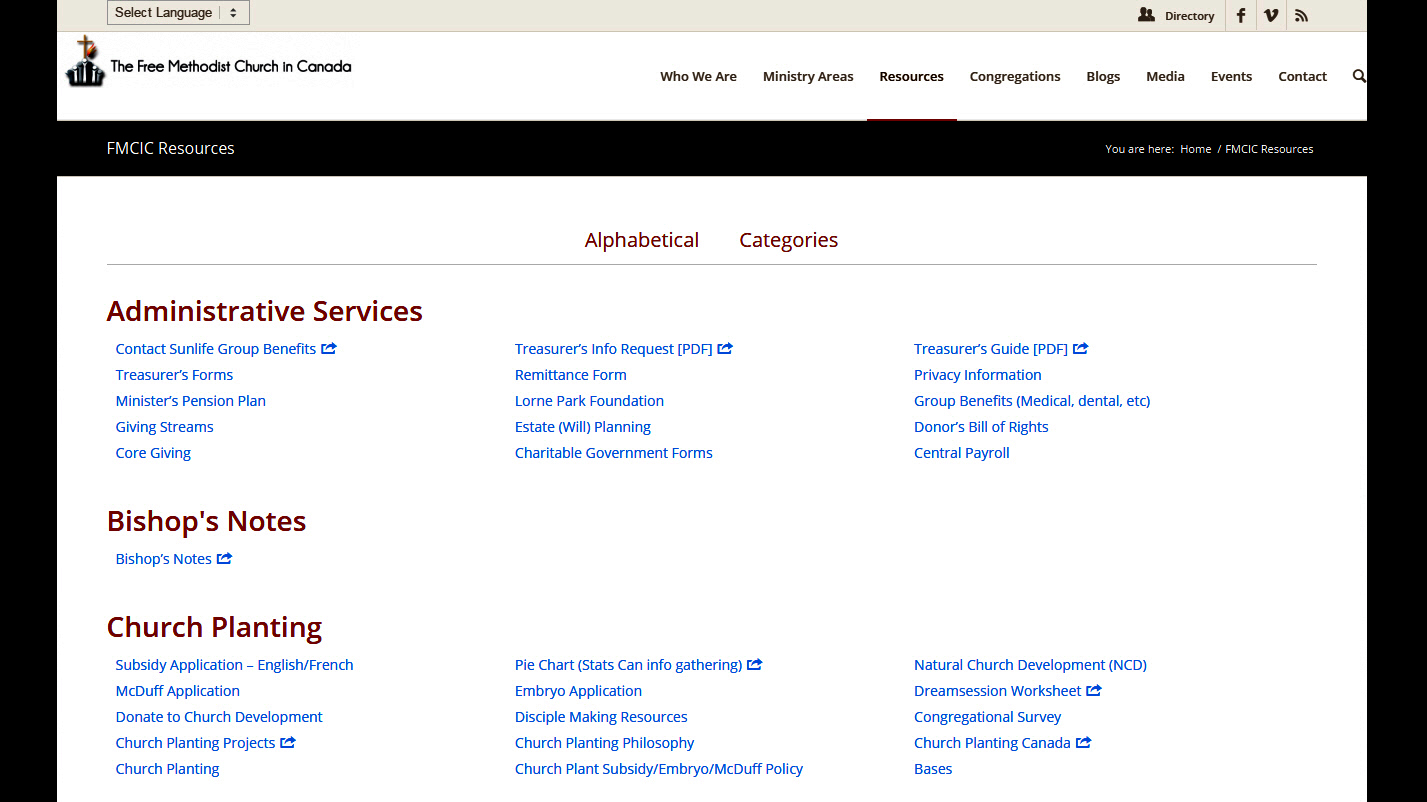 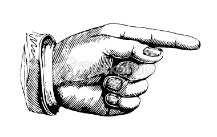 A Wonderful Story of God’s Provision
2014 budget (a deficit!!)	 	-$221,985
December 31, 2014 Balance	   $56,200
How did that happen???
Core Giving
2014 Core budget 			$1,228,240
2014 Core receipts			$1,257,332
Underspending
NLT in home offices – office rental income
Investment income